Please use font Arial, size 80, for the abstract title.
Please use font Arial, size 50, for the names and countries/affiliations of all authors.
Purpose
Example Example  Example  Example  Example Example  Example Example  Example  Example Example Example  Example  Example Example Example  Example Example  Example  Example Example

Methods
Example Example  Example Example  Example  Example Example Example  Example  Example  Example Example  Example Example  Example  Example Example Example  Example  Example Example

Results
Example Example  Example Example  Example  Example Example Example  Example  Example  Example Example  Example Example  Example
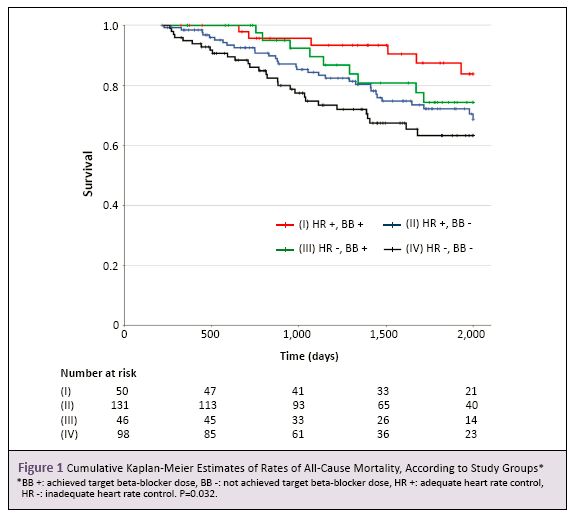 ConclusionsExample Example  Example Example  Example  Example Example Example  Example  Example  Example Example
QR Code